Tacoma Power 2024 IRP Public Workshop
June 25, 2024
1
Welcome
2
Agenda
3
Review of stakeholder comments
4
Our resource position
Updated findings
5
[Speaker Notes: Now let’s talk about that first step of the IRP process – the needs assessment

What we do first is run our IRP model through the scenarios I talked about in the previous slides 
	to assess whether our current set of power resources are enough to meet customer demand
And if not, what are the situations in which our resources are not sufficient]
Reminder of how we measure our position
100 meter sprint
5,000 meter run
Marathon
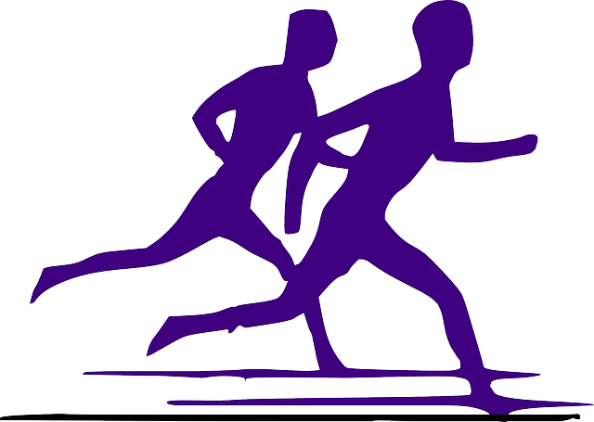 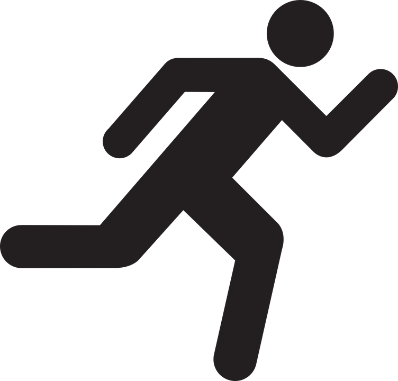 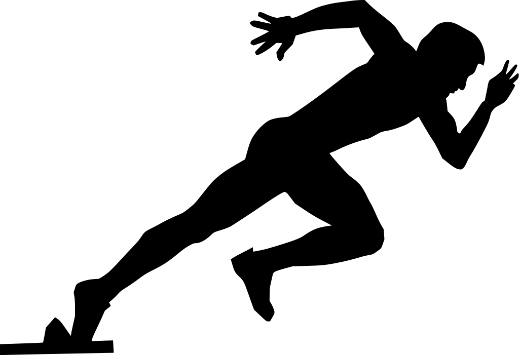 6
[Speaker Notes: So first things first, let’s talk about how we measure whether we have enough. 
For those who are interested in more technical details, we’ve listed the specific metrics we use to measure our position
If you’re less interested in that level of technical detail, don’t worry about the exact metric.

There are a lot of different ways that utilities measure whether they have “enough”, 
	but our approach is to measure our position in three ways

The first is whether we would be able to meet a big spike in customer demand over a very short period of time. 
	We call this peaking capacity	
	So this is really asking whether we have enough machine capacity in place to keep up with a short duration spike.
	
	And I liken this to a short sprint. 	
	In this running analogy, this might be asking, do we have enough muscle to accelerate and run really quickly for a very short distance?

On the other end of the spectrum o the right is whether we are able to meet customer demand on average over the course of the month. 
	This is really asking whether we have enough fuel (which in our case is water) to meet customer demand over a longer period of time,
	In our running analogy, this might be asking, do we have the endurance to make it through a marathon?

Our third metric is something in the middle.
	Here we’re asking whether we are able to meet customer demand over an extended period of high demand
	And we call that sustained capacity
	Here what we’re measuring is a combination of whether we have the machine capacity to meet periods of high demand 
	AND whether we have the water.
	Using our running analogy again, 
	IF we need to make it through a 5,000 meter run, we can’t run out of stamina (or in our case water) after just 100 meters.]
Updated findings
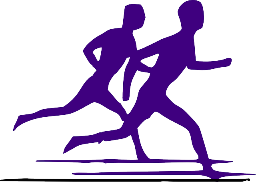 Marathon
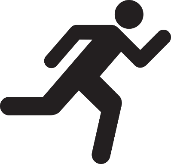 5,000 meter run
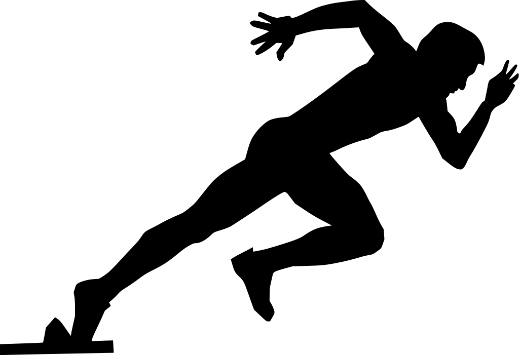 100 meter sprint
7
[Speaker Notes: So here are our big picture findings so far. I want to be up-front and say that there results are preliminary. SO this is what we’re finding so far, but we’re right in the middle of our analysis, and we could find that our results change. 

That being said, here’s what we’re finding so far.

First is that over the next 20 years we expect to continue to be in a relatively comfortable energy position (so that’s our “marathon” metric in our running analogy. 
	This is true regardless of which product we choose when we renew our BPA contract in 2028. And a lot of this is thanks to the fact that, while we expect to see increases in customer demand from electrification, we also are projecting that most of this increase will be offset by other reductions in customer demand thanks to energy efficiency

The second finding, on the other hand, is a little less rosy. 
	Our preliminary analyses are finding that our sustained capacity position (so our 5,000 meter run in the running analogy) is likely to degrade over time
	And pass over our threshold for what we consider to be “enough” by the mid to late 2030’s.
	So what this means is that if we were to not take any action to mitigate this problem, we could expect to see significant stresses on our system by the mid to late 2030’s  
	A lot of this extra stress on our sustained capacity is coming from electrification, so the scale of the problem is highly dependent on how much electrification we see and how quickly it progresses.

	The issues we tend to find in our model occur mostly in a small subset of our very worst water years and typically only occur in the winter months, though issues do become a little more common in other years and months in our 	high electrification scenario.

	The good news here is that these issues don’t start showing up until the mid to late 2030’s, so we have time to prepare now. 
	
	It’s also important to note here that our finding is not at all uniform across different BPA products, so whether we project an issue or not is highly depend on which BP product we choose 
	Perhaps a better way to state this is that certain BPA product help us more with sustained capacity than other products do, 
		and how much a BPA product can help us with sustained capacity is likely to be an important consideration in our decision of which product we choose in our next BPA contract.

Finally, we’re right in the might off our analysis on peaking capacity (so our 100 meter sprint), but our intiial finding is that in some cases there may be a peaking capacity risk. Here also we expect BPA product choice to matter a great deal. 



Across all of our different ways of measuring whether we have enough, we tend to find two major sources of risk. 
	One is from industrial load growth (data centers or other). Depending on their size, a handful of these new customers would likely mean our current power supply would no longer be sufficient to meet customer demand

	The other risk we face is a potential delay to our assumed timeline for restoration of Riffe Lake. Leah mentioned in the beginning that it is currently kept lower than we used to be able to fill it. Our models assume that it gets fully restored by 2030, but there is still significant uncertainty as to when exactly it might happen. Our initial analyses find that we may be able to handle a small delay but that our position will be worse if it takes significantly longer to restore Riffe Lake to full pool

PAUSE FOR QUESTIONS]
Options for filling the gaps
8
[Speaker Notes: So we just discussed that we may have some gaps to fill. 

Next we can talk about how we might going about filling those gaps. So this is kind of the first piece of the “Analysis and Selection of a Strategy” part of the IRP process]
How might we fill our gaps?
9
[Speaker Notes: So there are a lot of different ways we may be able to mitigate some of the risks we talked about in the previous section of this presentation. 

First and foremost, a critical piece of our strategy for the future is going to be selecting the BPA product that is best for Tacoma Power and our customers in the next contract. And we are right in the middle of doing that analysis right now. I don’t yet know where we will land on this one.

In addition to selecting the best BPA product to meet customers’ needs into the future, there are other things that we could do

Those include adding a power supply resource of some kind (like wind, solar, storage of some kind or even nuclear power). In some cases this might take the form of a contract with a private developer that is building something. In other cases it might be Tacoma Power that would build the resource ourselves. This is more likely to be the case with some of the battery storage options or even pumped storage.

We could also do more to intervene on the demand side (so on the customer side of the meter) by incentivizing customer to save energy, shift when they use energy or even generate their own energy.

Finally, there are some other things we could do (in the yellow boxes). 

Each of the options listed here has different advantages and disadvantages and varies in its ability to meet our needs. 

So next we’ll go on to talk about the characteristics that are important to us when we think about these options.]
Likely direction of recommendations
10
[Speaker Notes: Prioritize strategies that build upon existing resource infrastructure]
What might change our recommendations in the coming years?
We might find we need additional sources of power generation or storage if we see:
Undesirable (for Tacoma Power) BPA product offerings
Extended difficulties with restoring Riffe Lake
Accelerated electrification
Data center load growth
Backsliding of conservation projections
11
Likely direction of recommendations
Select the BPA product that offers best balance of winter shaping capacity and summer energy for our next contract
Prioritize strategies that build upon existing resource infrastructure
Further analyze feasibility and cost of adjusting wholesale marketing practices to preserve water/generator capacity over the winter
Restoration of Riffe Lake
Incremental capacity additions to generators during rebuilds
Add generator or pumped storage at Cowlitz Hydroelectric project
More energy efficiency than currently planned
Demand response when feasible and cost-effective
Purchase supplemental power from BPA at a higher price when possible
Further explore extent to which it is prudent to rely on wholesale markets as a backstop during our specific times of need
Develop emergency action/resiliency plan to prepare for unlikely extreme events that compromises resource adequacy
Acquiring a large new resource will still be considered but is unlikely to be our preferred strategy in immediate future unless we start to see a confluence of factors emerge, including:
Undesirable BPA product offerings
Extended difficulties with restoring Riffe Lake
Accelerated electrification
Data center load growth
Backsliding of conservation projections
12
Preliminary Action Plan
13
[Speaker Notes: So we just discussed that we may have some gaps to fill. 

Next we can talk about how we might going about filling those gaps. So this is kind of the first piece of the “Analysis and Selection of a Strategy” part of the IRP process]
Supply-side resources
Next 4 years
Update BPA analysis and sign new contract
Continue to seek FERC* approval to restore Riffe Lake restoration
Conduct Cowlitz pumped storage feasibility and cost assessment
Add incremental capacity to existing generators during scheduled rebuilds whenever cost-effective
Re-evaluate need for other new supply-side resources in conjunction with BPA analysis
Continue to explore opportunities to partner to reduce cost of new supply-side resource
Next 10 years
Restore Riffe Lake to full pool if approved by FERC*
Seek license amendment to add pumped storage or additional generator at Cowlitz as part of FERC* re-licensing process if feasible and cost-effective
Add incremental capacity to existing generators during scheduled rebuilds whenever cost-effective
Continue to explore opportunities to partner to reduce cost of new supply-side resource
14
*FERC = Federal Energy Regulatory Commission
[Speaker Notes: Cliomate commitment act money]
Demand-side resources & equity
Next 4 years
Continue piloting demand response opportunities
Acquire 2-year conservation target set in 2024-2043 conservation potential assessment (CPA)
Explore potential updates to CEIP equity indicators 
Explore opportunities for conservation programs to collaborate with TPCHD
Next 10 years
Scale up demand response opportunities found to be successful and cost-effective in pilots
Regularly update Conservation Potential Assessment (CPA) and continue to acquire 2-year targets set in CPA
Continue to identify opportunities to improve outcomes tracked in CEIP equity indicators
15
Other important actions
Next 4 years
Track progress of electrification and data center load potential
Develop emergency action/resiliency plan to prepare for (very) unlikely extreme events that compromises resource adequacy
Next 10 years
Track progress of electrification and data center load potential
Continuously refine emergency action/resiliency plan for low probability resource adequacy events
16
What’s next?
17
Next steps after today
18
Additional discussion and suggestions for improvement
19